Trường mầm non Phù Lưu
Bài giảng: 
Đề tài: SỰ  KÌ DIỆU CỦA NƯỚC
Lĩnh vực: Khám phá khoa học 
Đối Tượng: Lớp: 4-5 tuổi
GV thực hiện: Phạm Thị Thúy
Bài giảng
Sự kì diệu của nước
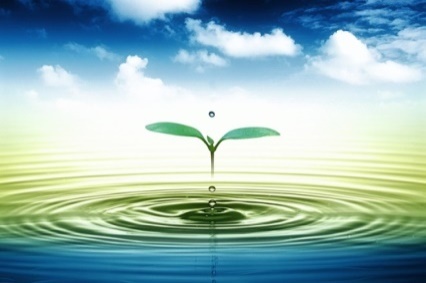 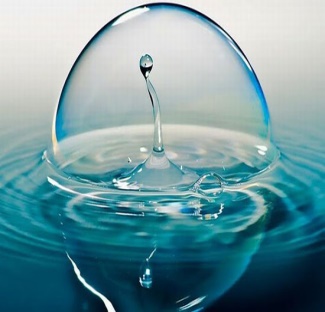 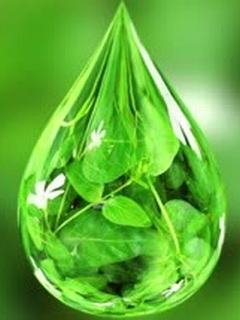 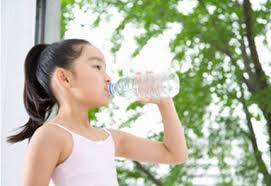 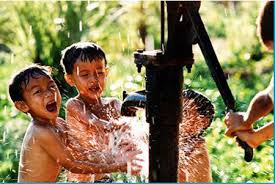 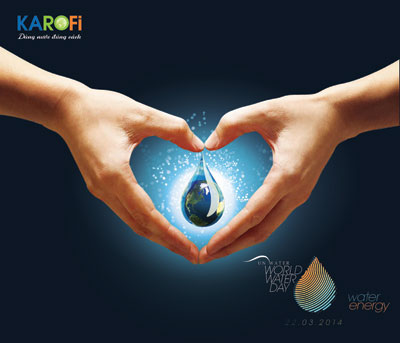 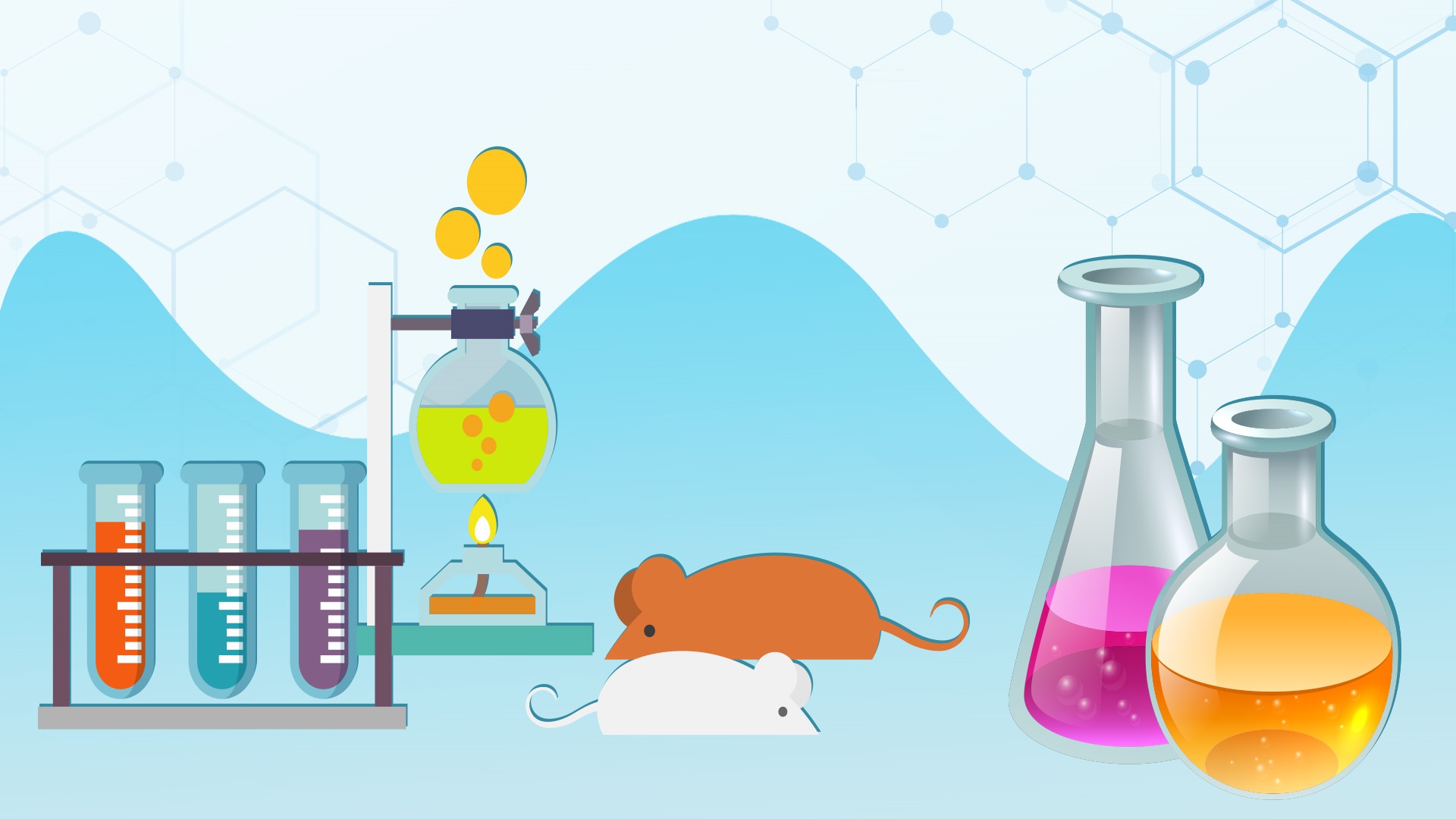 Cô cho trẻ làm thí 
nghiệm với nước
TRẺ XEM VÒNG TUẦN HOÀN CỦA NƯỚC
* Tìm hiểu các nguồn nước có trong thiên nhiên
Nước ao
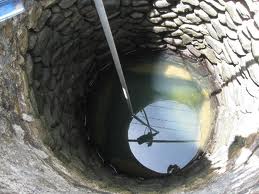 Nước giếng
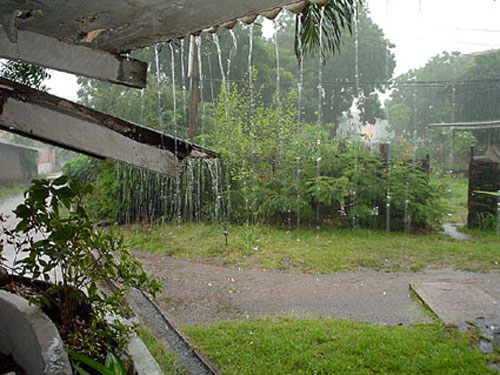 Nước mưa
Nước suối
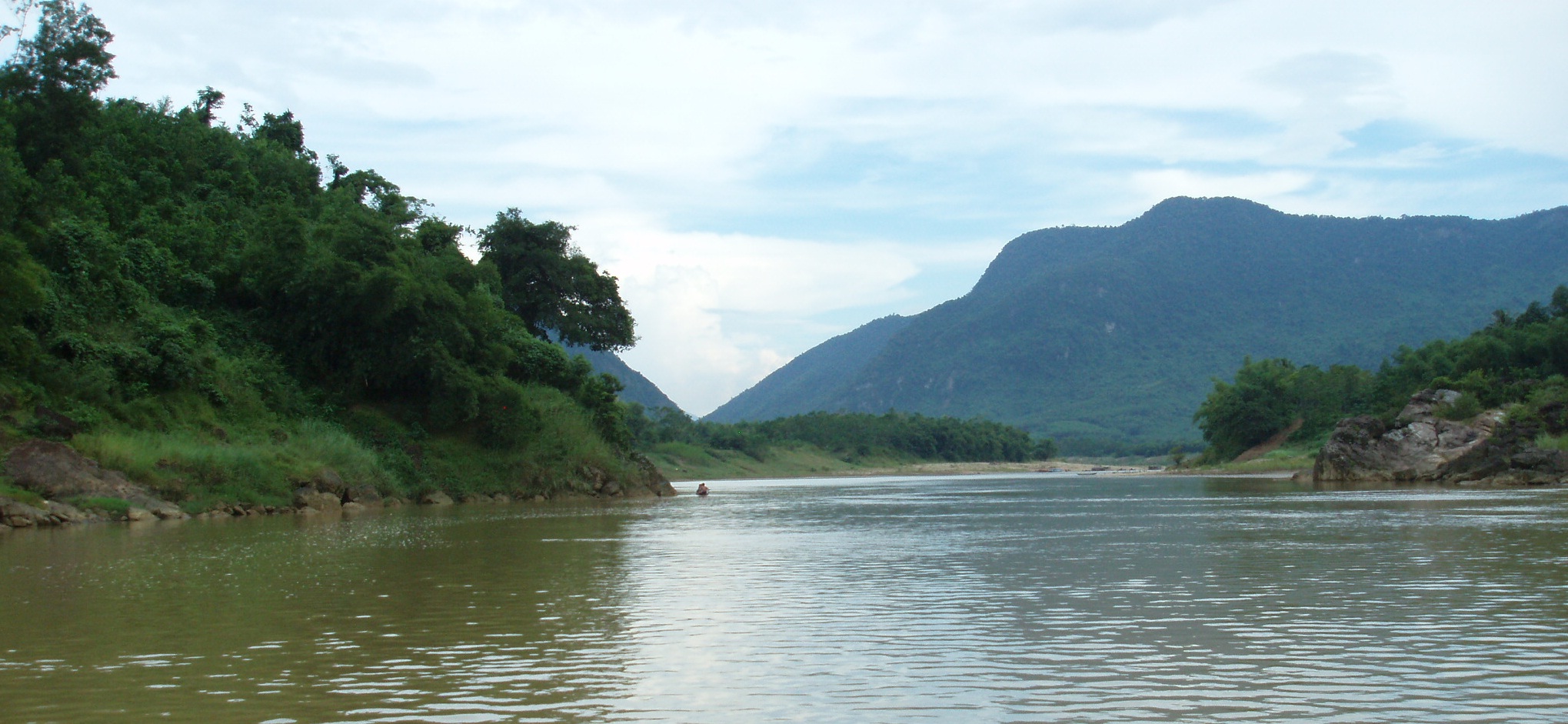 Nước sông
Nước biển (Nước mặn)
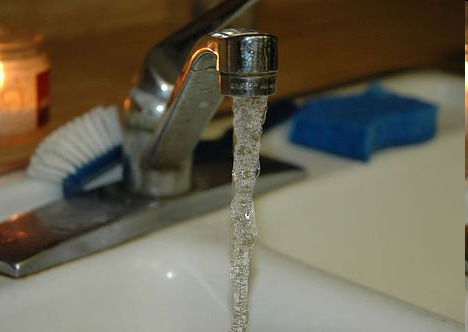 Nước máy
Hoạt động 2: Trạng thái, tích chất, vai trò của nước
TRẠNG THÁI, TÍNH CHẤT CỦA NƯỚC
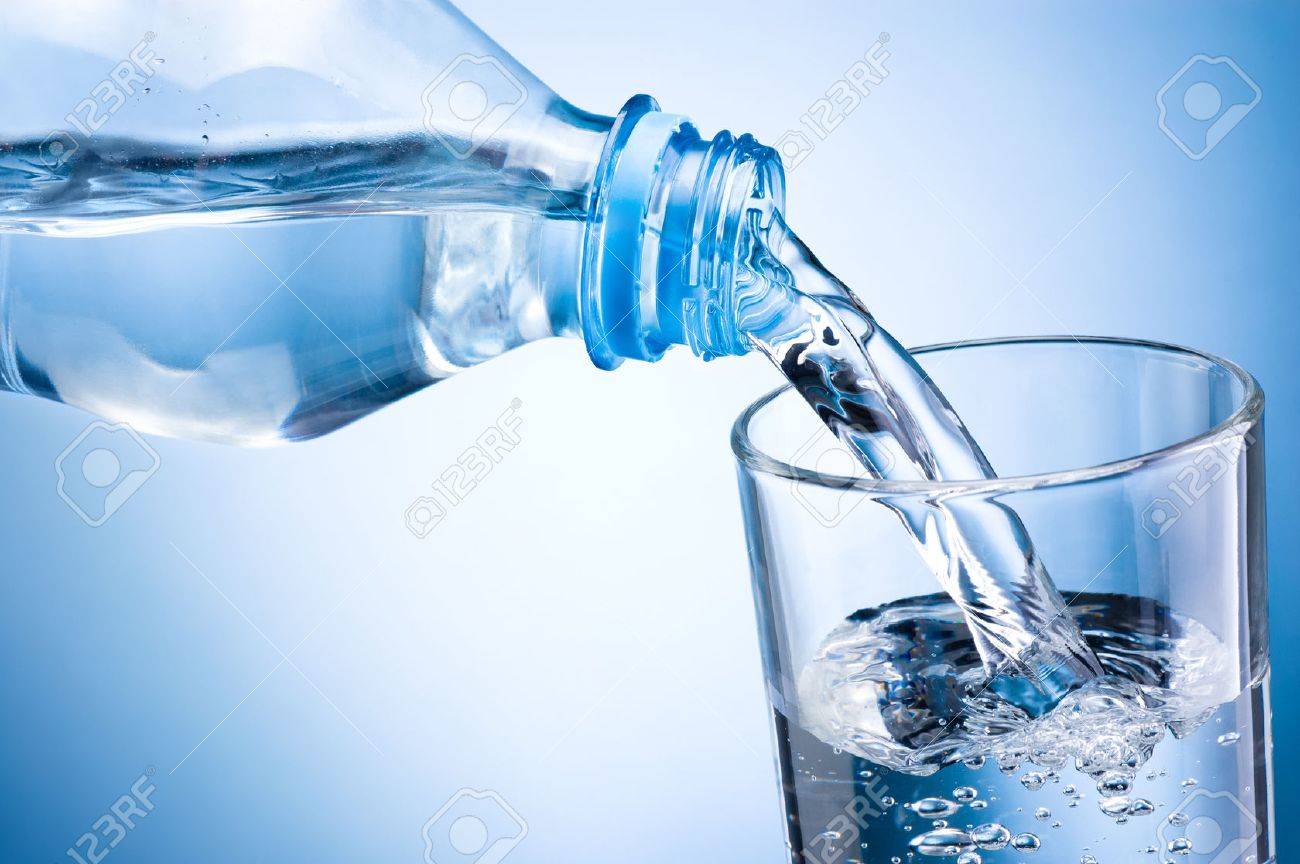 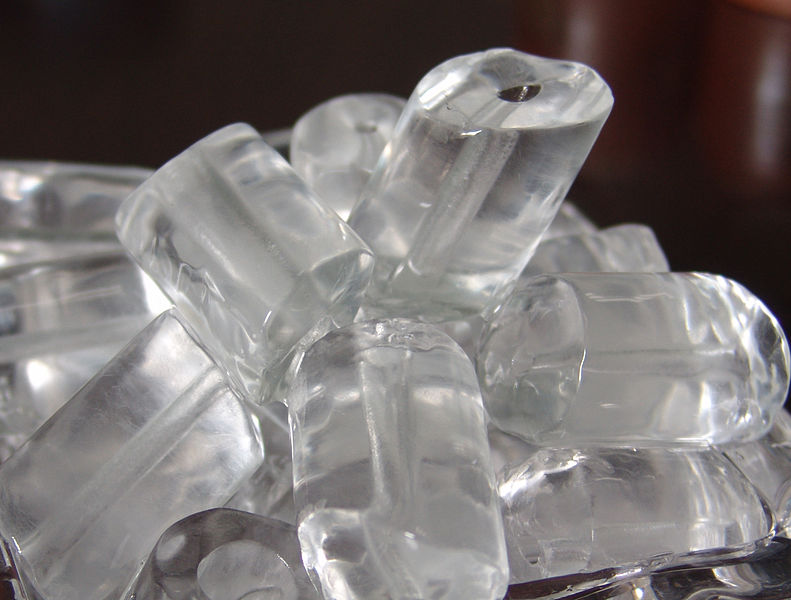 So sánh 2 cốc nước
Giống nhau: Đều gọi là nước
Cốc nước sạch
Cốc nước bẩn
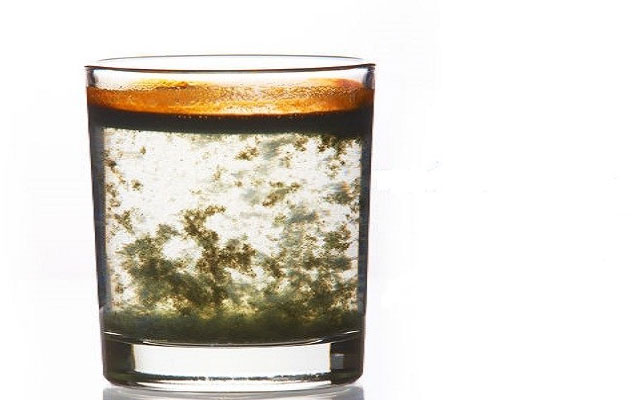 Khác nhau:
Nước bẩn là nước vẩn đục có mùi  hôi, tanh, có váng
Nước  Sạch là nước  trong suốt, không màu, không mùi, không vị
Kết luận
- Nước tồn tại ở 3 trạng thái: Thể rắn, thể lỏng và thể khí.
- Nước có tính chất: Trong suốt, không màu, không mùi, không vị.
Vai trò của nước
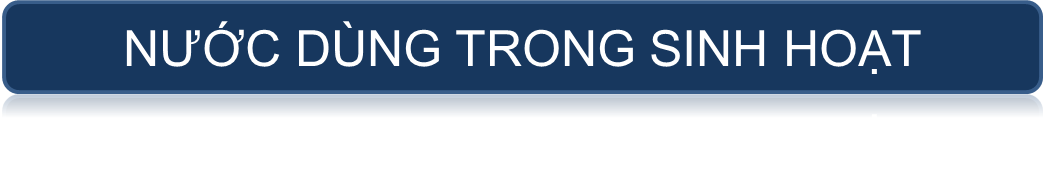 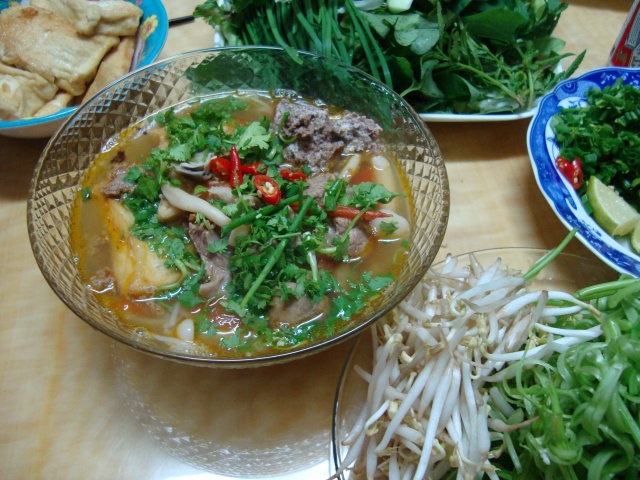 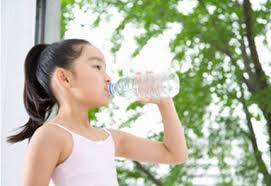 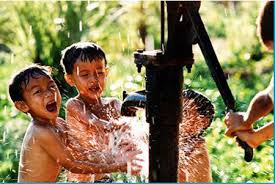 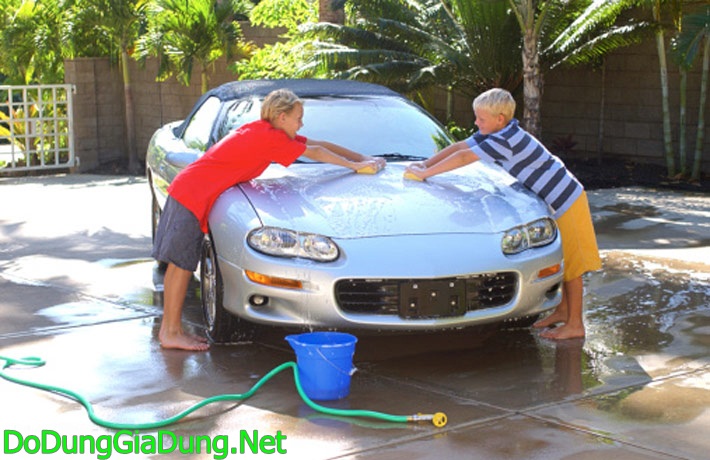 NƯỚC DÙNG TRONG NÔNG NGHIỆP
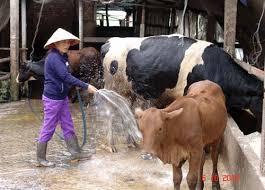 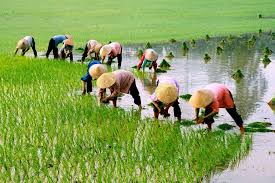 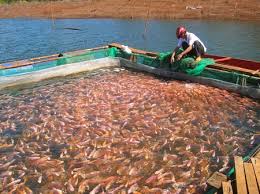 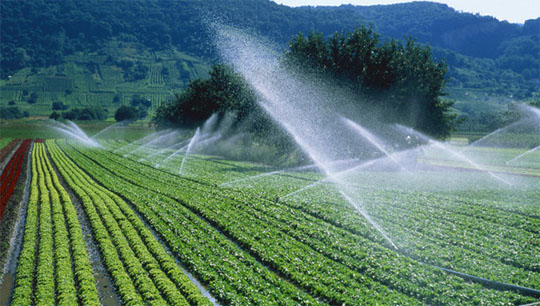 NƯỚC DÙNG TRONG CÔNG NGHIỆP, XÂY DỰNG
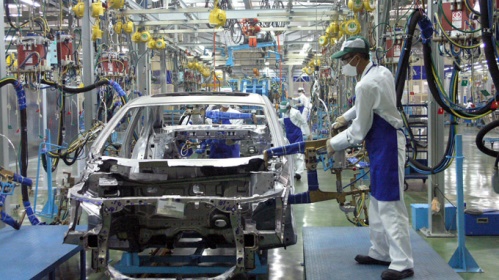 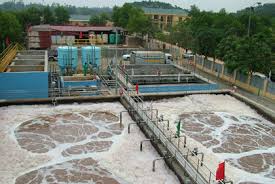 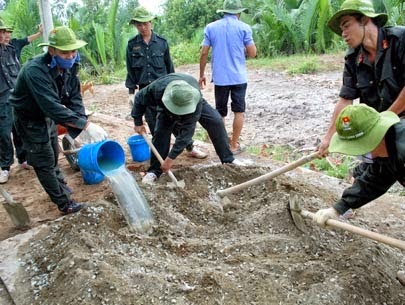 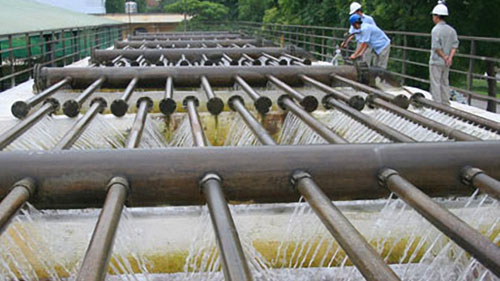 NẾU KHÔNG CÓ NƯỚC
ĐIỀU GÌ SẼ XẨY RA
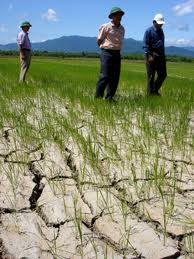 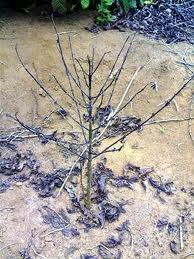 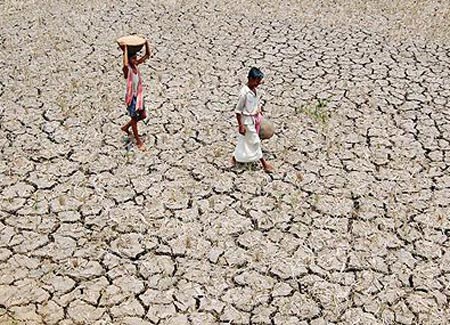 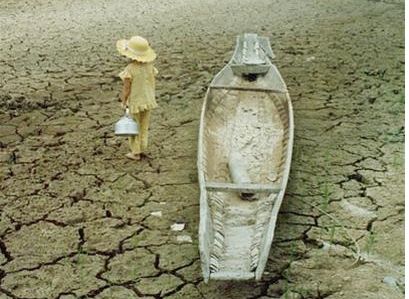 bÖnh tËt
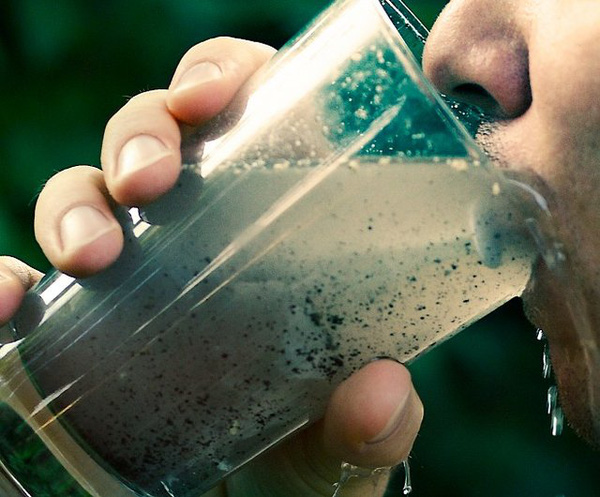 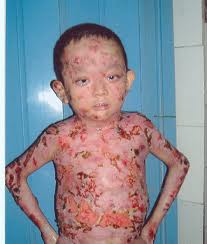 Kết luận
Nước là nhu cầu không thể thiếu trong cuộc sống. Được sử dụng nước sạch đầy đủ, trẻ em có sức khỏe và phát triển tốt.
Hoạt động 3: Tiết kiệm và bảo vệ nguồn nước
KẾT LUẬN
* Nguyên nhân gây ô nhiễm nguồn nước:
Do mưa lũ, tuyết tan, gió bão, núi lửa phun trào. Do con người đổ rác thải bừa bãi, chất thải sinh hoạt y tế, phun thuốc trừ sâu, bón phân quá liều lượng và hoạt động trong công nghiệp…
* Ảnh hưởng của nguồn nước bị ô nhiễm đối với sự sống: 
Thiếu nước sạch để uống.
Làm chết thực vật.
Làm chết động vật.
Ảnh hưởng đến sức khỏe con người.
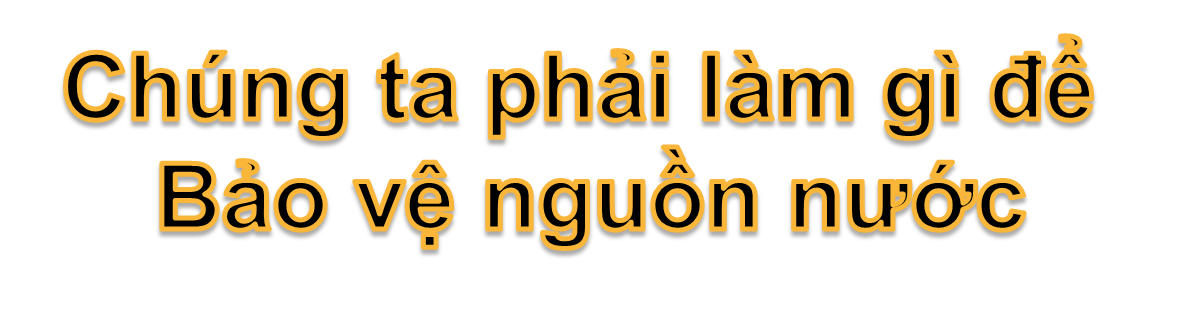 Để bảo vệ nguồn nước chúng ta phải giữ gìn bảo   vệ môi trường, không vứt rác  bừa bãi
Chăm sóc, trồng và bảo vệ cây xanh.
Tiết kiệm nước 
Phải luôn tuyên truyền cho mọi người xung quanh có ý thức bảo vệ môi trường chung trên trái Đất
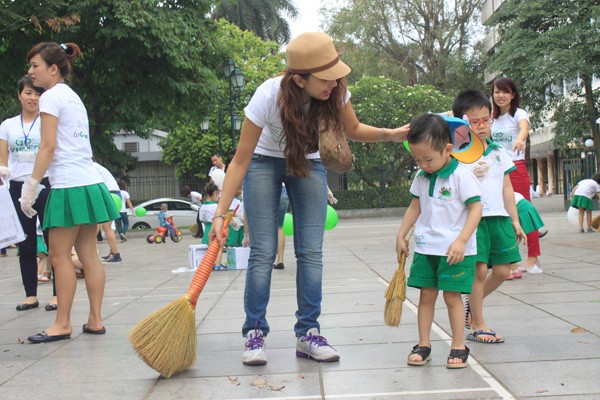 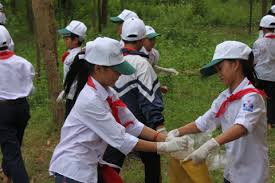 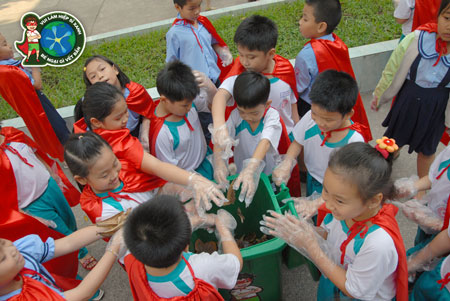 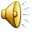 Giáo dục
- Phải tốn nhiều công sức, tiền của  mới có nước sạch để dùng. Vì vậy, không được lãng phí nước.
- Tiết kiệm nước là để dành tiền cho mình và cũng là để có nước cho nhiều người khác được dùng.
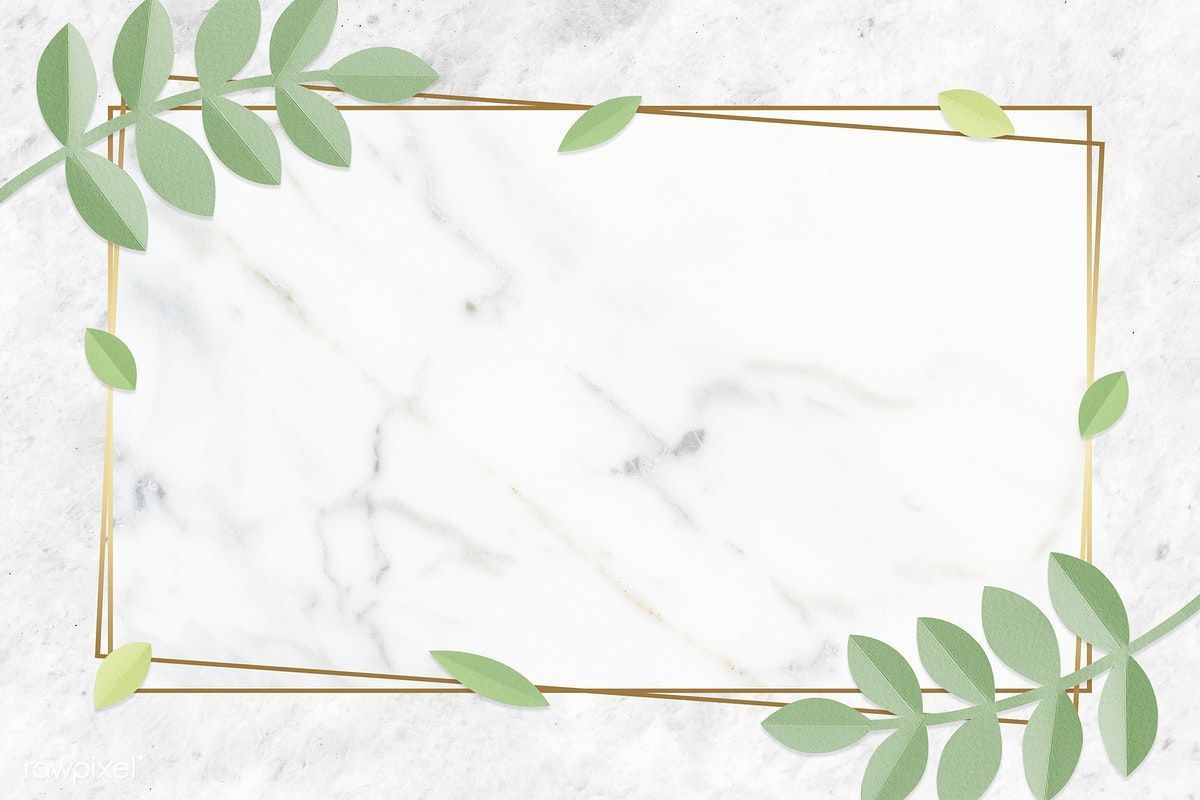 Trò chơi: Chung sức
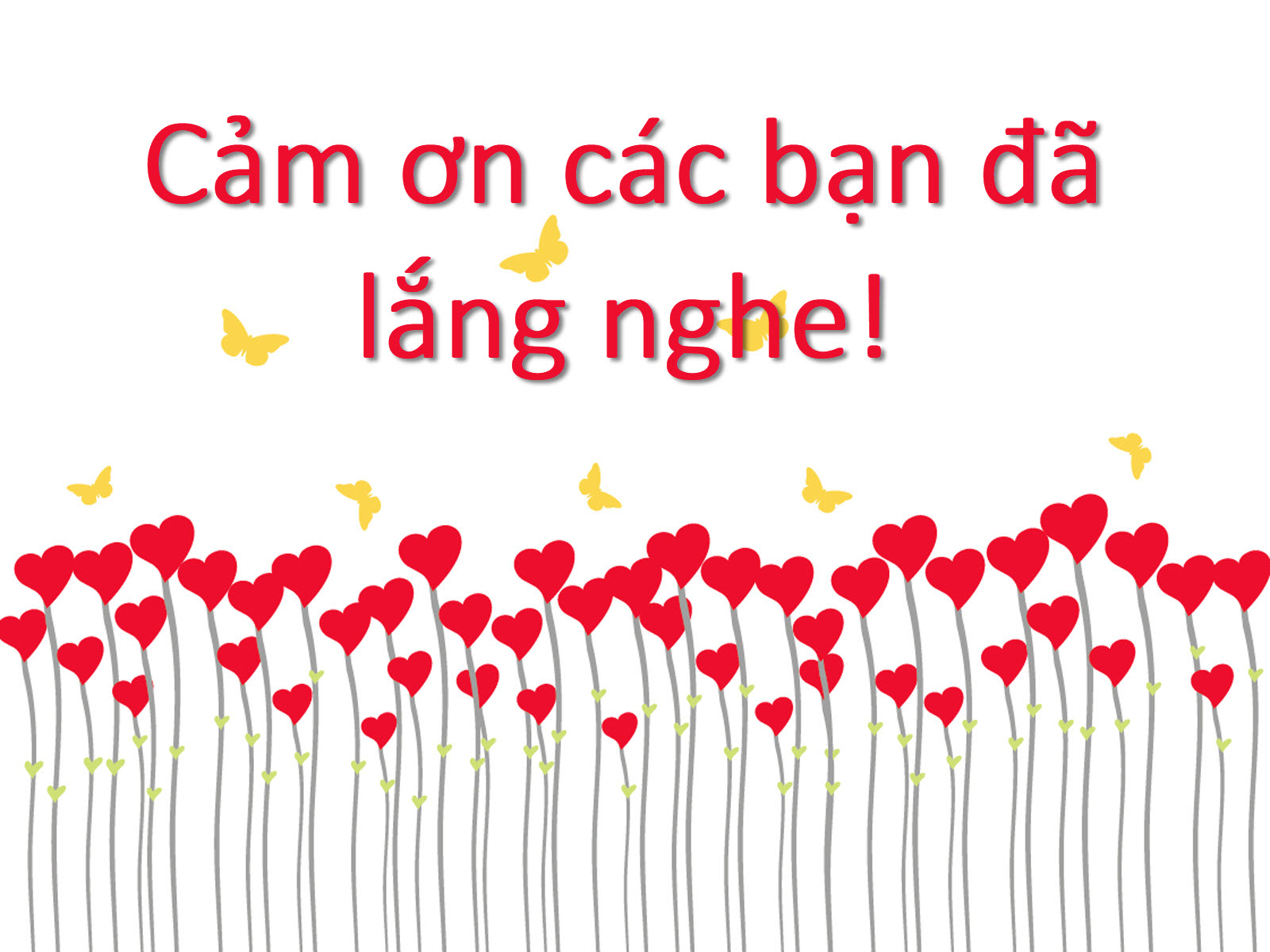